Peregrinatio Marghera
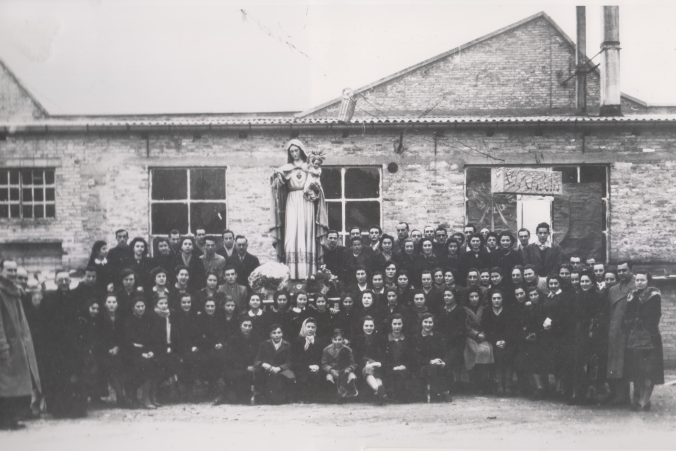 Marghera, Feltrificio Veneto
Marghera, Feltrificio Veneto
Marghera, stabilimento San Marco
Marghera, Officine Galileo
Maeghera, stabilimento vidal
Marhera, stabilimento Vidal
Marghera, stabilimento Vidal